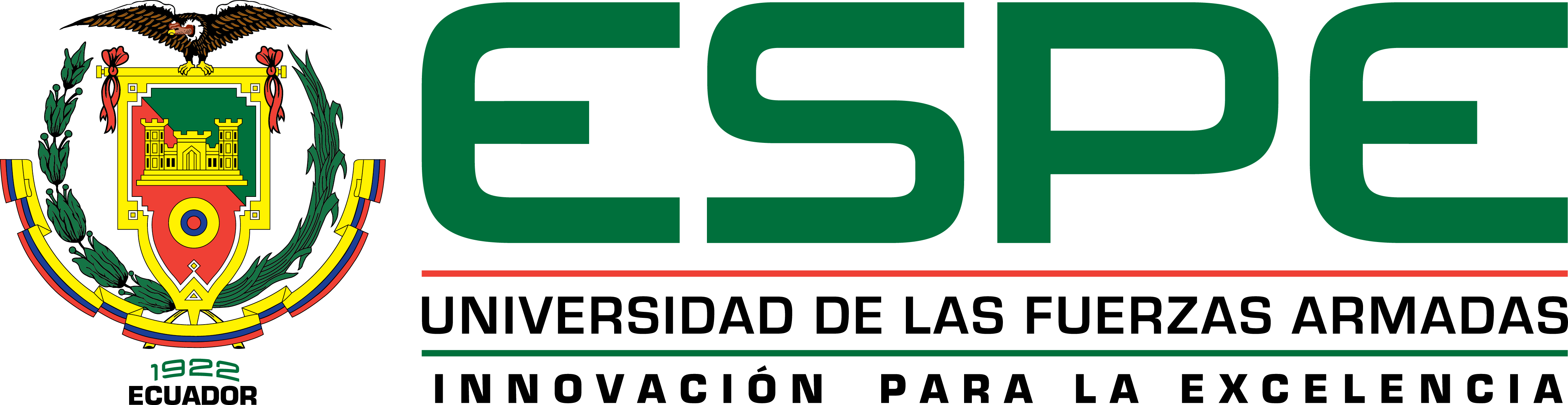 Trabajo de investigación, previo a la obtención del título de Ingeniera en Finanzas, Contadora Pública – Auditora
Tema: Incidencia en la liquidez por efectos del diferimiento de créditos tras la declaración de pandemia por (COVID-19) en las cooperativas de ahorro y crédito de la ciudad de Loja.
Autora: Ana Gabriela Jiménez Abad
Director: Dr. Amaro Berrones Mgs.
Sangolqui, Abril del 2021
INTRODUCCIÓN
Estragos del COVID-19
Medidas del Gobierno
La Junta de Política y Regulación Monetaria y Financiera
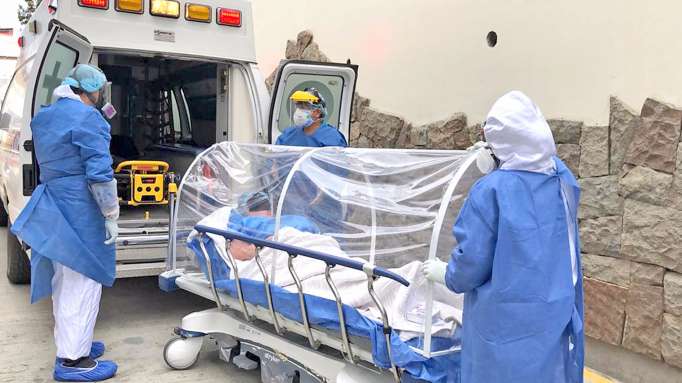 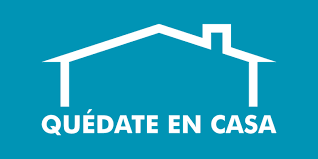 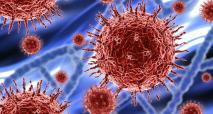 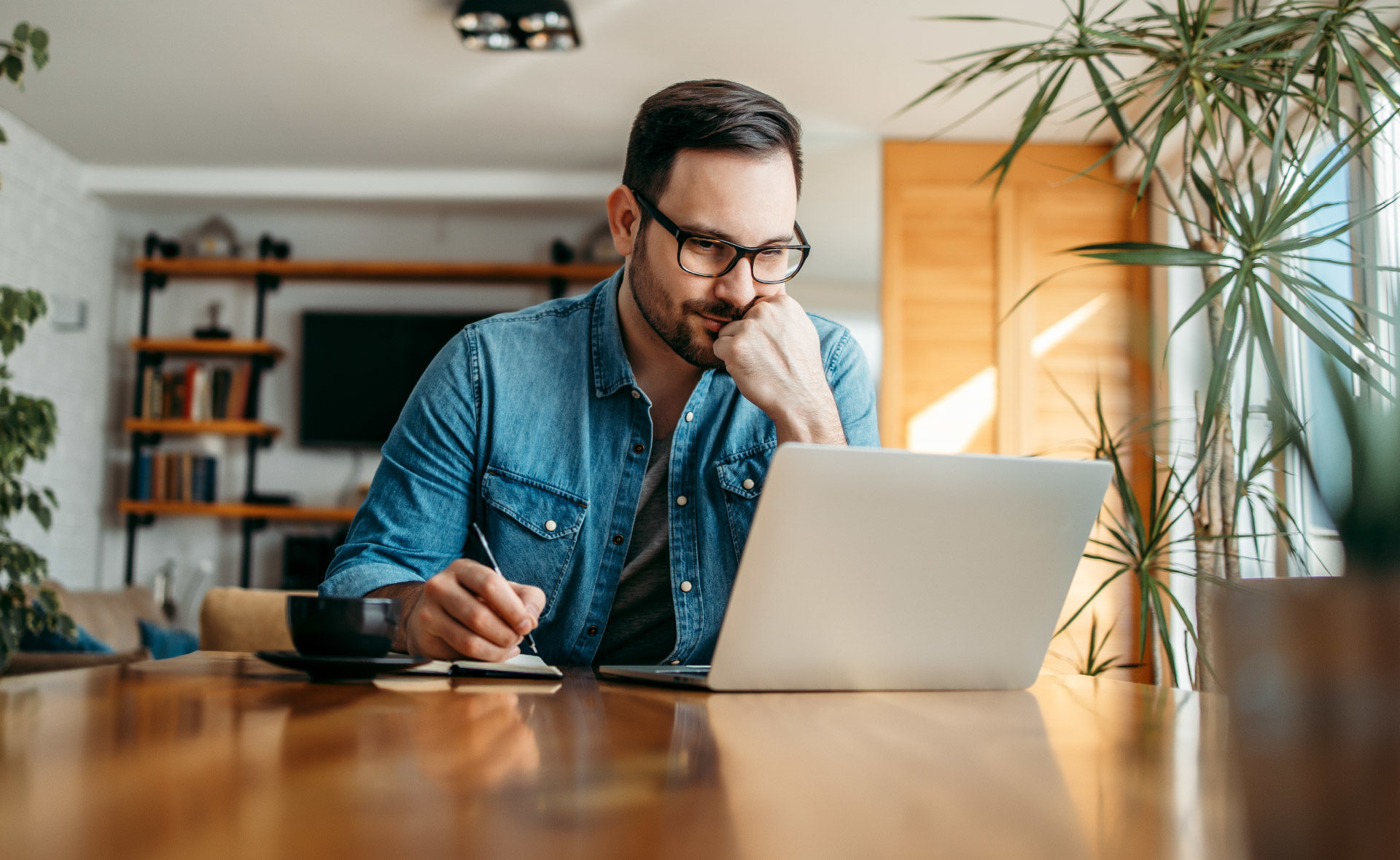 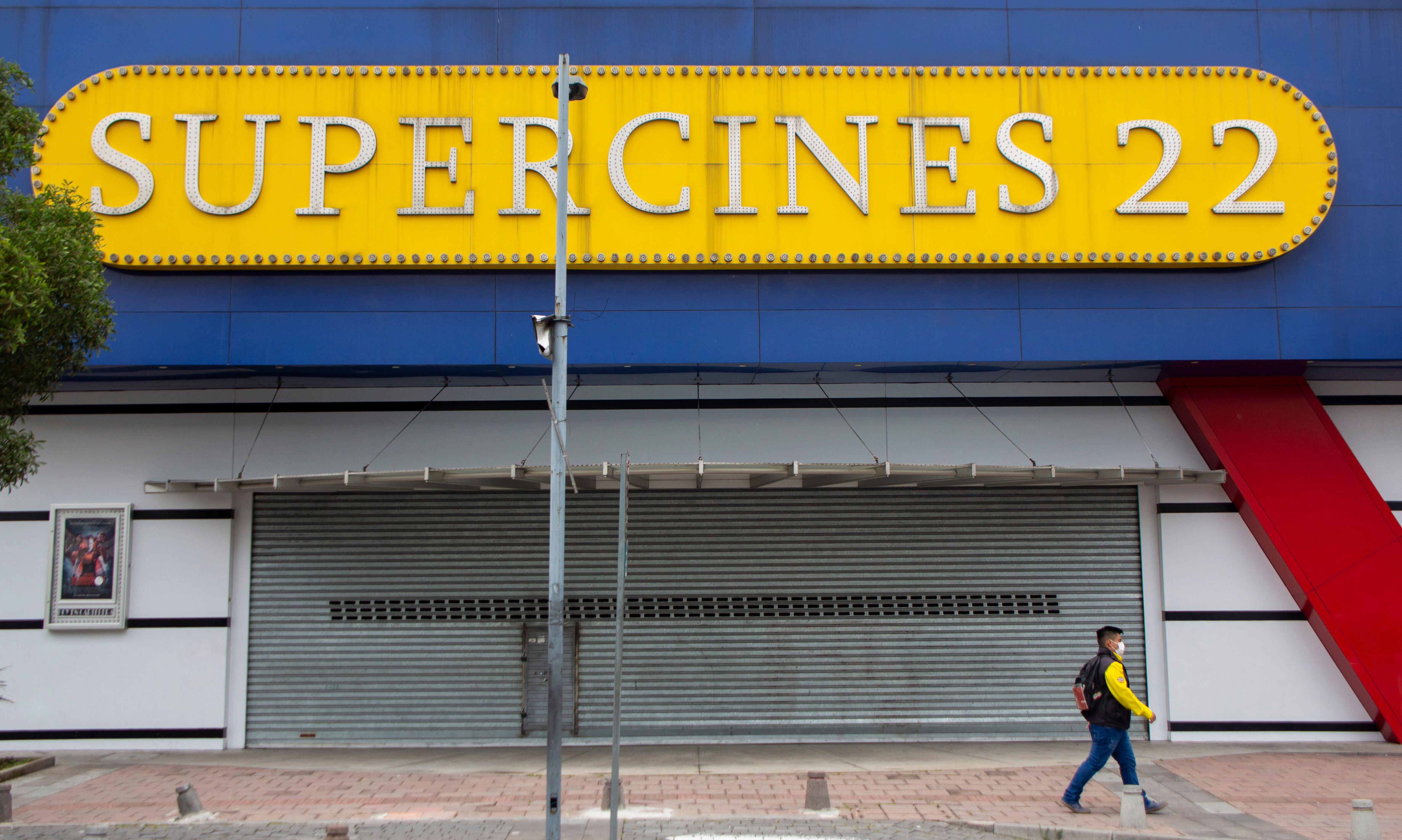 PLANTEAMIENTO DEL PROBLEMA
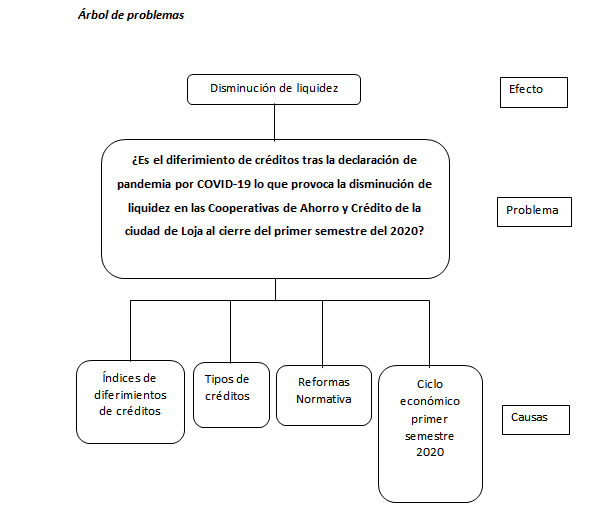 OBJETIVOS
IMPORTANCIA
MARCO TEÓRICO
TEORIAS NEO KEYNESIANAS
Teoría DE LA LIQUIDEZ
TEORÍA DE MOROSIDAD
ESTUDIOS SOBRE PANDEMIAS
FUNDAMENTACIÓN LEGAL
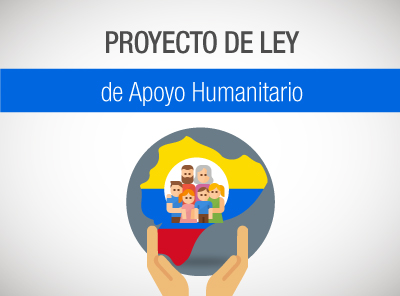 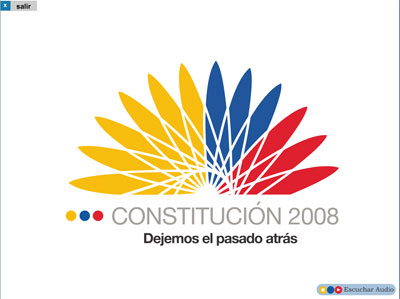 Tipologías de investigación
Herramientas de investigación
Enfoque
DISEÑO METODOLÓGICO
Población y muestra
OPERACIONALIZACIÓN DE VARIABLES
ÍNDICE DE LIQUIDEZ
Comparativo de liquidez de las cooperativas segmento 1, 2 y 3 primer semestre 2020
Saldo de los fondos disponibles y depósitos a corto plazo en los meses de enero y junio
Comparación índice de liquidez junio 2019-junio 2020 y variación
MEDIDAS TEMPORALES  ADOPTADAS POR LAS COOPERATIVAS A INICIOS DE LA PANDEMIA
TIPOS DE CRÉDITOS
DIFERIMIENTOS
Comparativo de tasa de crecimiento mensual de intereses por cobrar e ingresos por cartera 2019 y 2020
Variación de cartera  enero – junio 2020 segmento 1
Representación de indicadores de morosidad
ENCUESTA
¿Considera importante la solidaridad institucional, para hacer frente a los estragos de iliquidez de las familias por la emergencia sanitaria?
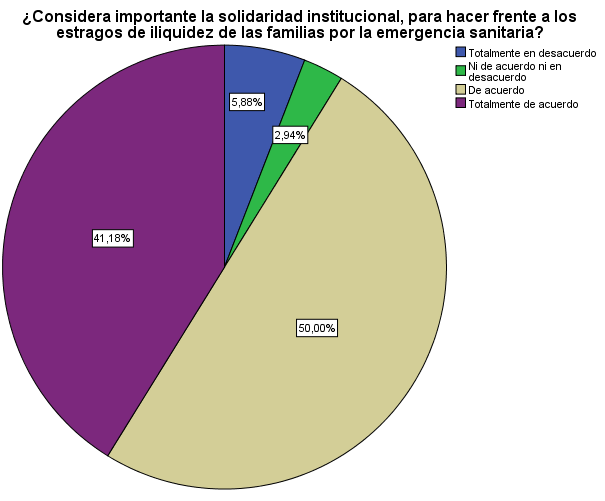 ¿Considera que la medida de alivio financiero disminuyó los niveles de rentabilidad institucional?
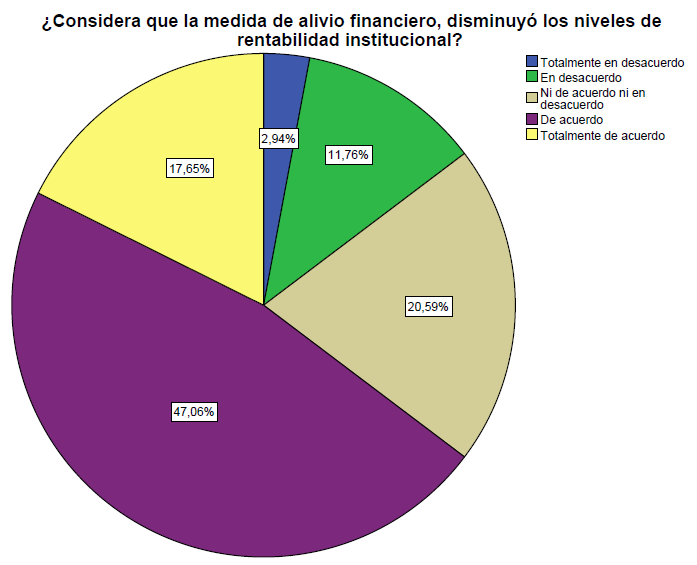 ¿Está de acuerdo que la aplicación de diferimientos de créditos influyó en los índices de morosidad de la institución?
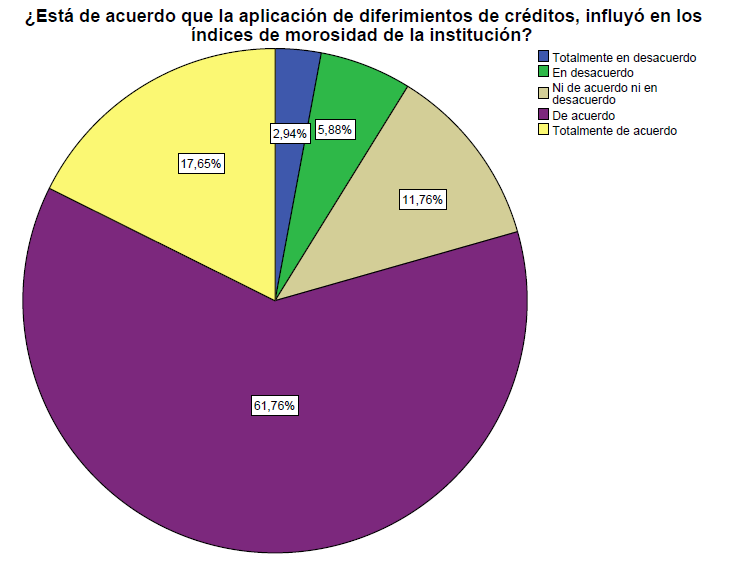 CONTRASTACIÓN DE HIPÓTESIS
Datos recolectados
CONCLUSIONES
RECOMENDACIONES
«Las raíces de los verdaderos logros residen en la voluntad de convertirse en lo mejor que puedas llegar a ser»
Harold Taylor
Gracias por su atención